PC Maintenance and Repair
Chapter 1 Test Review
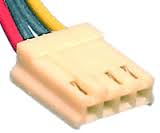 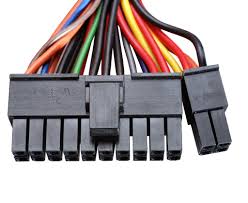 What is the benefit of 20 + 4 pin P1 power connectors?
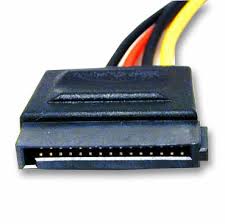 What unit of measurement is typically used for: RAM? Hard Drives?
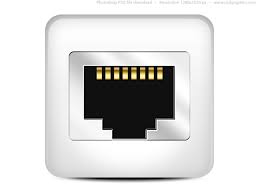 What number system is shown below?10010010
What device is helpful in the event of a power outage?
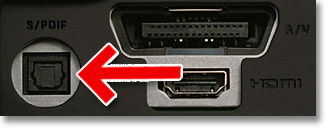 If your computer components are not broken, yet your computer doesn’t start up, what is likely the problem?
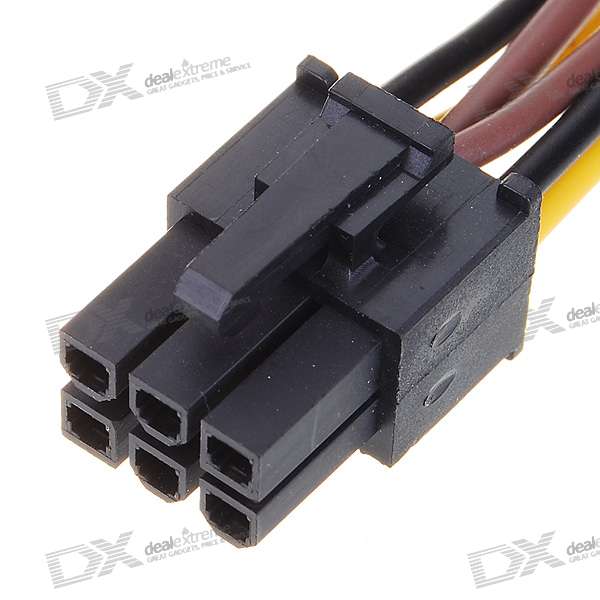 The transfer of data from RAM to a hard drive is called _______?
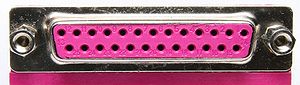 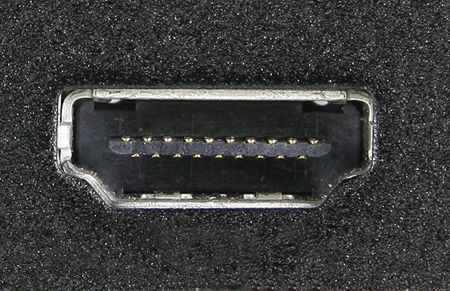 PS/2 ports are older ports and are color purple and green.  What peripheral device is connected to each color?
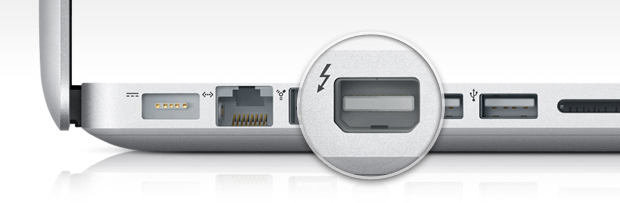 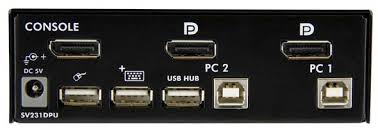 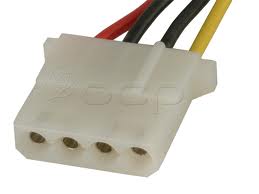 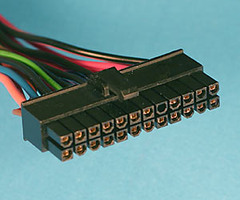 What are benefits of a tower case vs. desktop case?
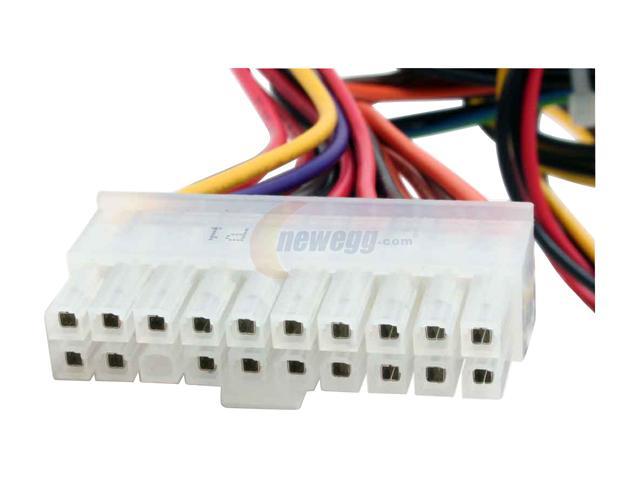 What do we call software that is built into the motherboard or hardware?
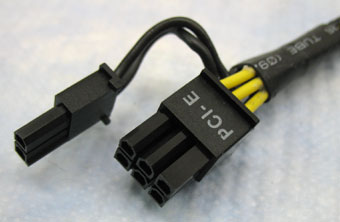 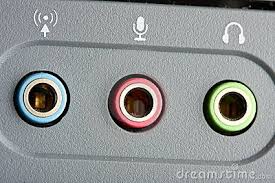 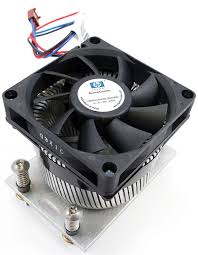 How many pins in a floppy data cable?
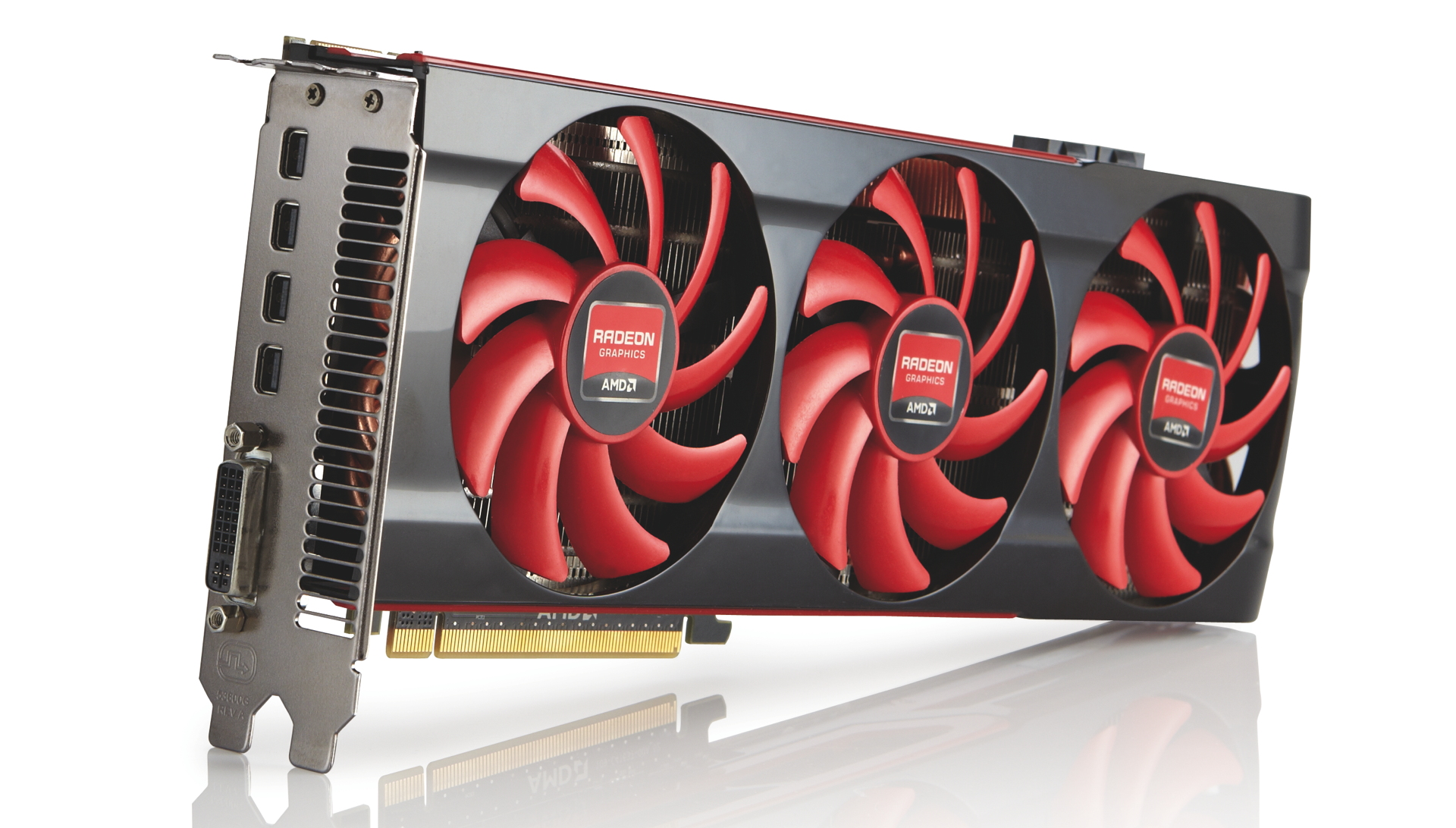 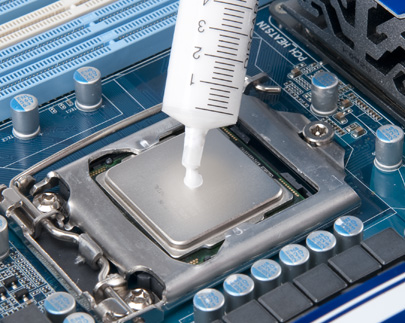 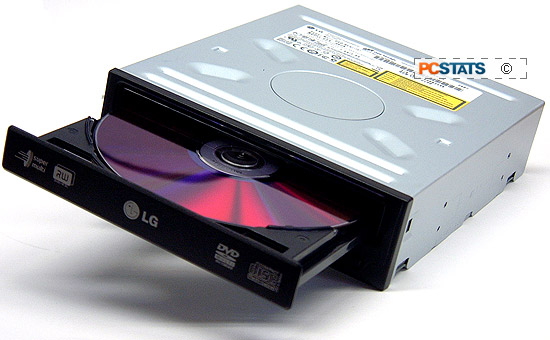 What are the two types of motherboards?
ATX and MicroATX
What device is typically connected to a parallel port?
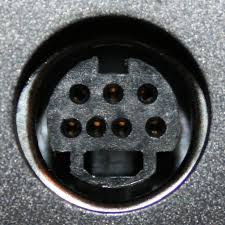 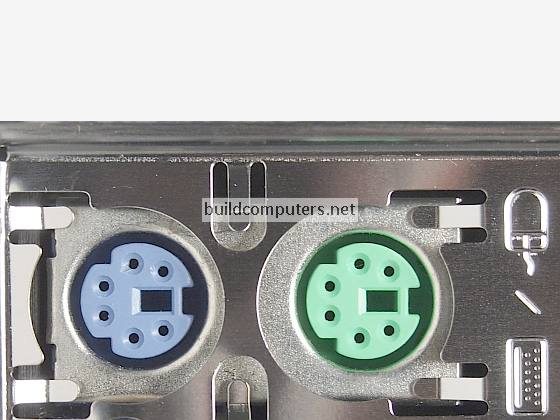 What is another name for ESD?
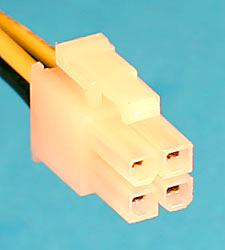 Power supply connectors with 20 or 24 pins are used to supply power to what computer component?
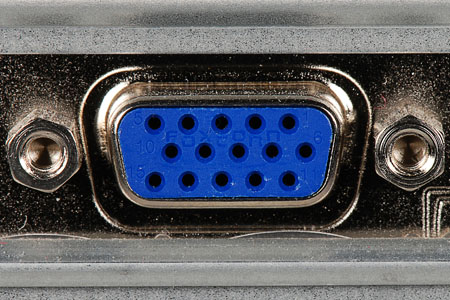 Name two devices that can be connected to the motherboard with an IDE cable?
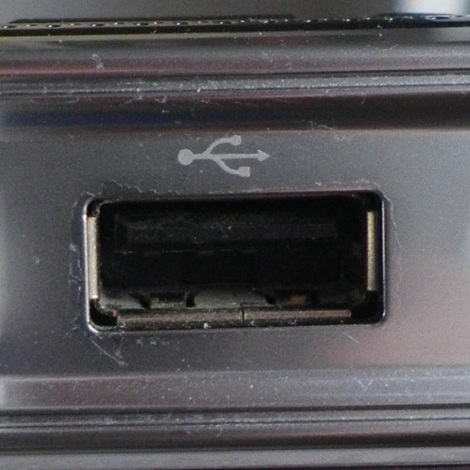 What devices are powered with a 4-Pin Molex connector?
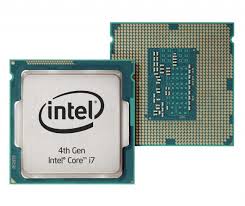 Name two computer components that help keep the CPU cool?
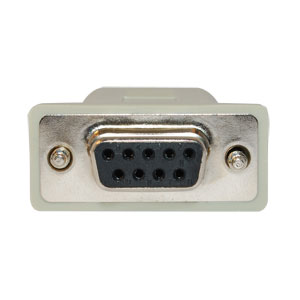 What computer component does a power connector with 4 pins provide power to?
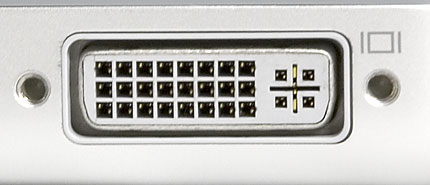 True or FalseSATA data cables and power connectors are used to connect to newer optical and hard drives
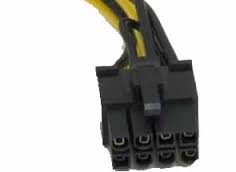 What common port replaced serial ports?
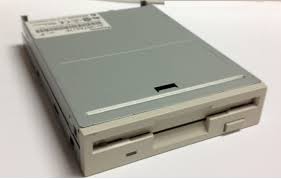 What kind of device is usually connected to a computer via a FireWire port?
How many bits in a byte?
What kind of signal do computers understand?  (analog or digital)
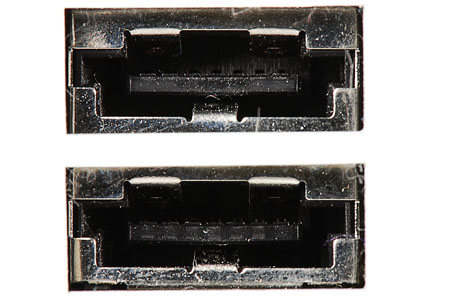 What term is used for the amount of data a CPU can process, send or receive at a time?
Provide two other names for RAM.